Муниципальное автономное общеобразовательное учреждение муниципального образования город Краснодарлицей № 48 имени Александра Васильевича СувороваКрасноармейская ул., д. 2, Краснодар , 350063, тел./факс (861) 268-52-44, e-mail: school48@kubannet.ru
муниципальная сетевая инновационная площадка по теме:
 
 
Модель интерактивного развития читательской компетенции обучающихся с целью повышения качества образования
 
 

Научный руководитель проекта                          Гайдук Татьяна Алексеевна

Автор проекта                                                  Ковалева Вероника Игоревна
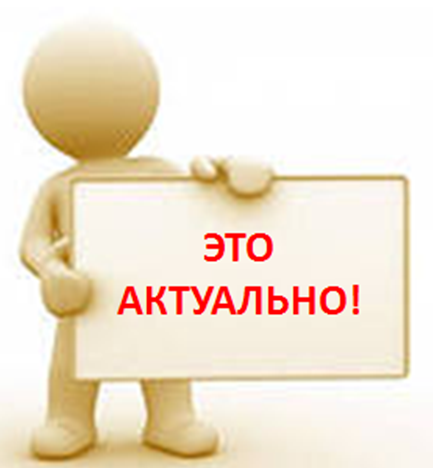 .
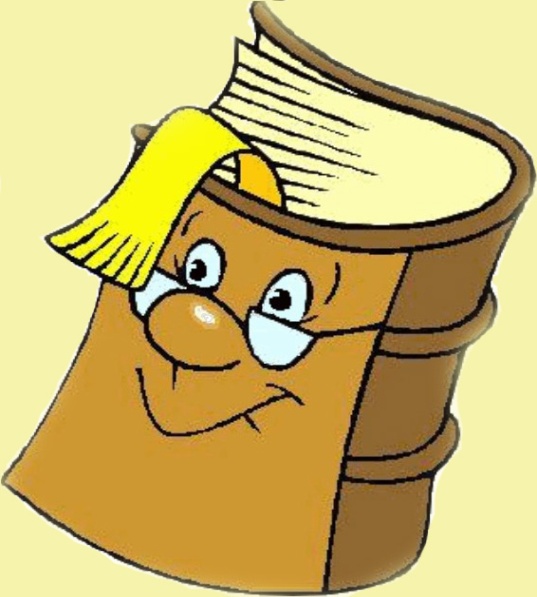 Чтение способствует формированию личности, полноценной в интеллектуальном и эмоциональном планах,
 которая способна к развитию и самореализации
Модель интерактивного развития читательской компетентности
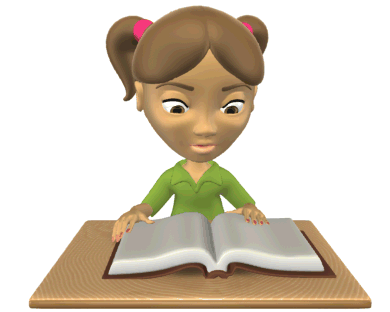 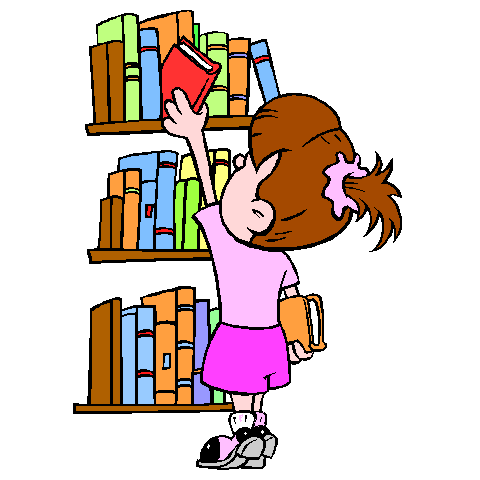 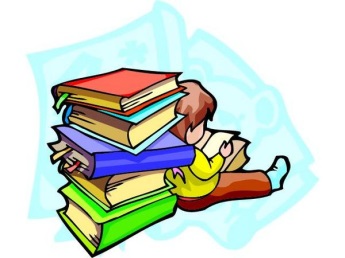 Учитель
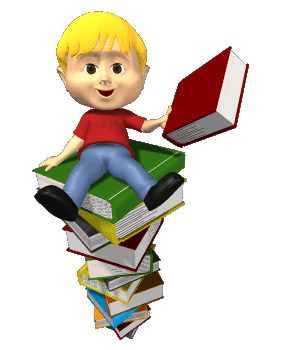 Обучающиеся  школ, 
ВУЗов, ССУЗов
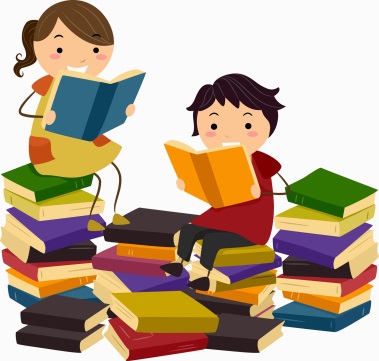 Ученик 1- 5 кл.
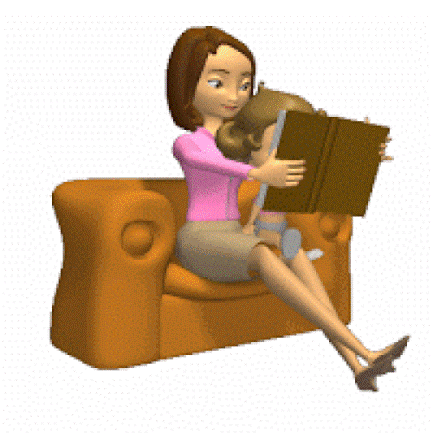 Библиотека
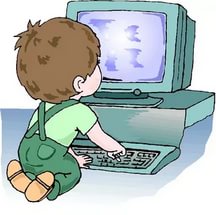 Родители
Интернет пространство
Одной из главных задач является вовлечения в эту деятельность тех образовательных учреждений, которые до сих пор не были достаточно активны в трансляции собственного опыта, либо ни разу не были вовлечены в инновационную деятельность.
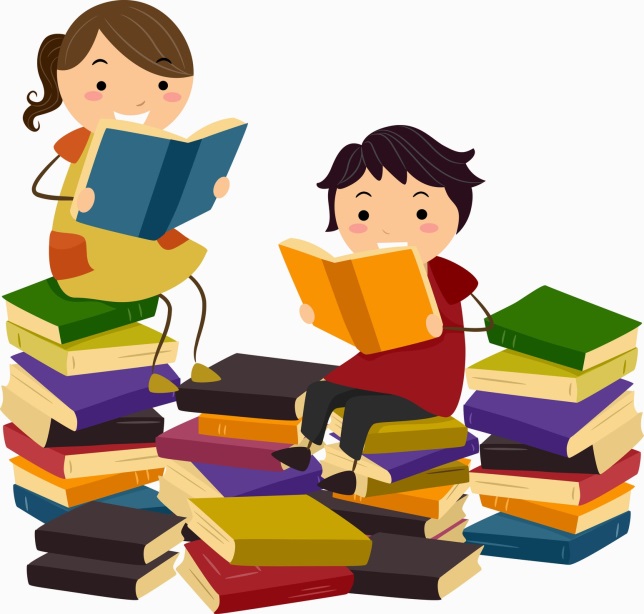 Создание сети школ
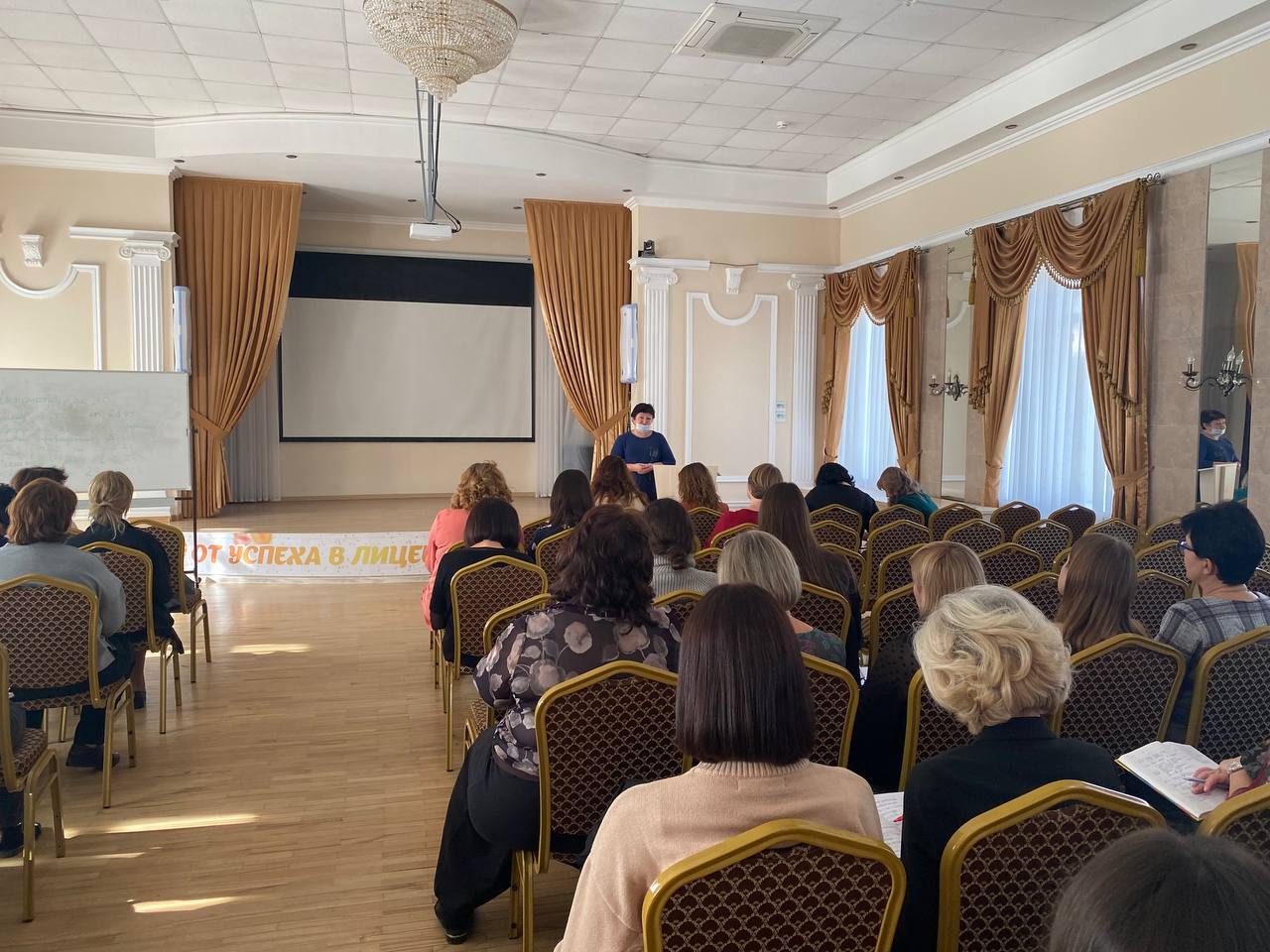 Семинары
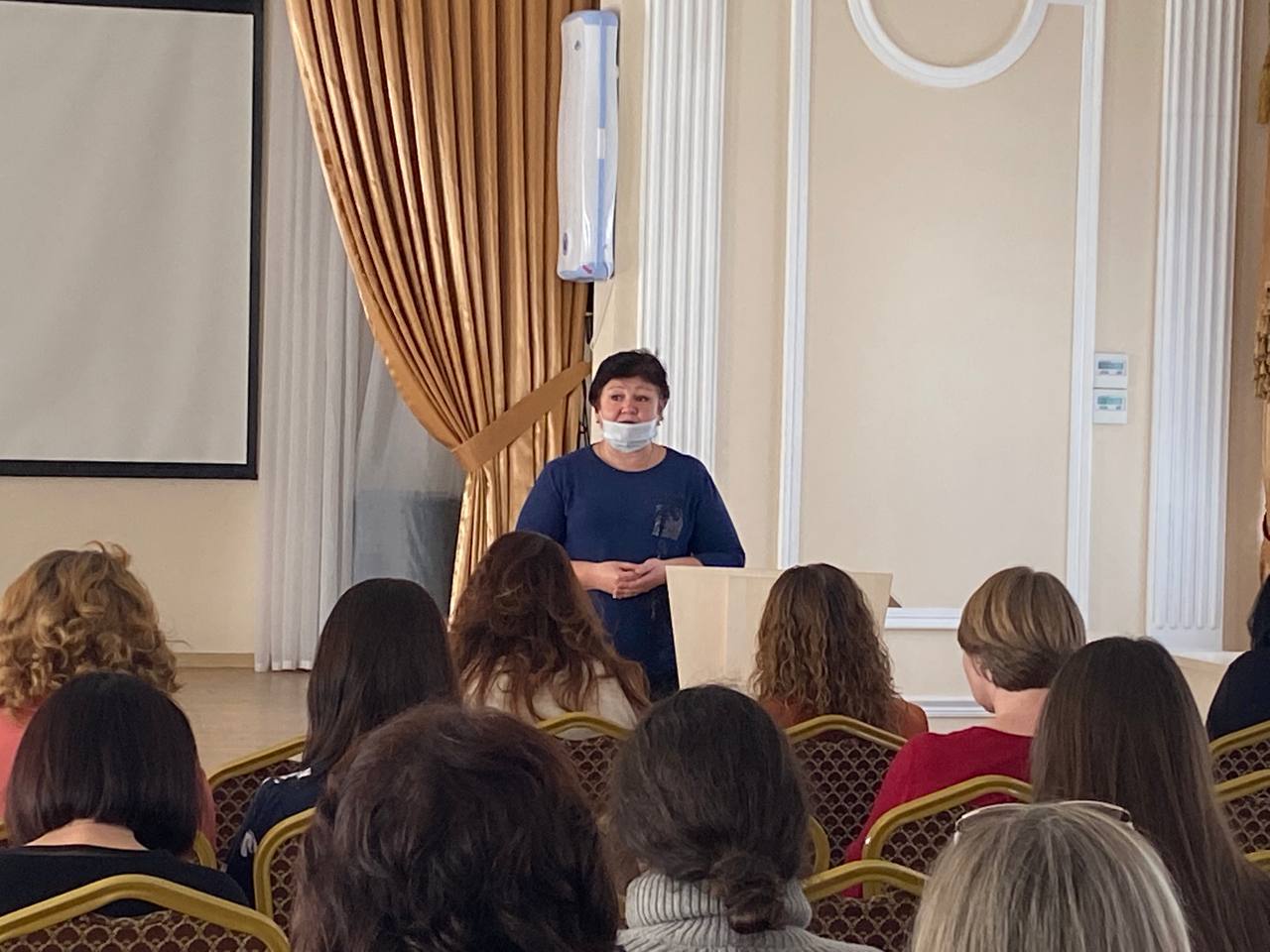 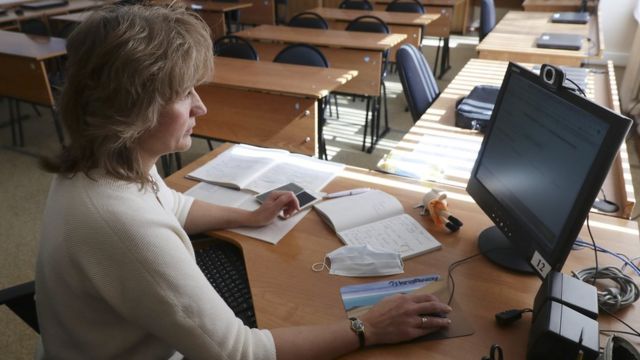 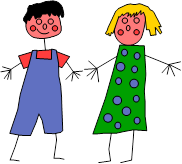 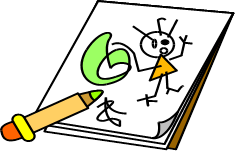 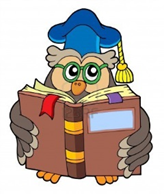 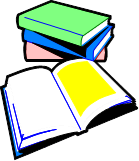 Чтение – вот лучшее учение.
Школьная библиотека
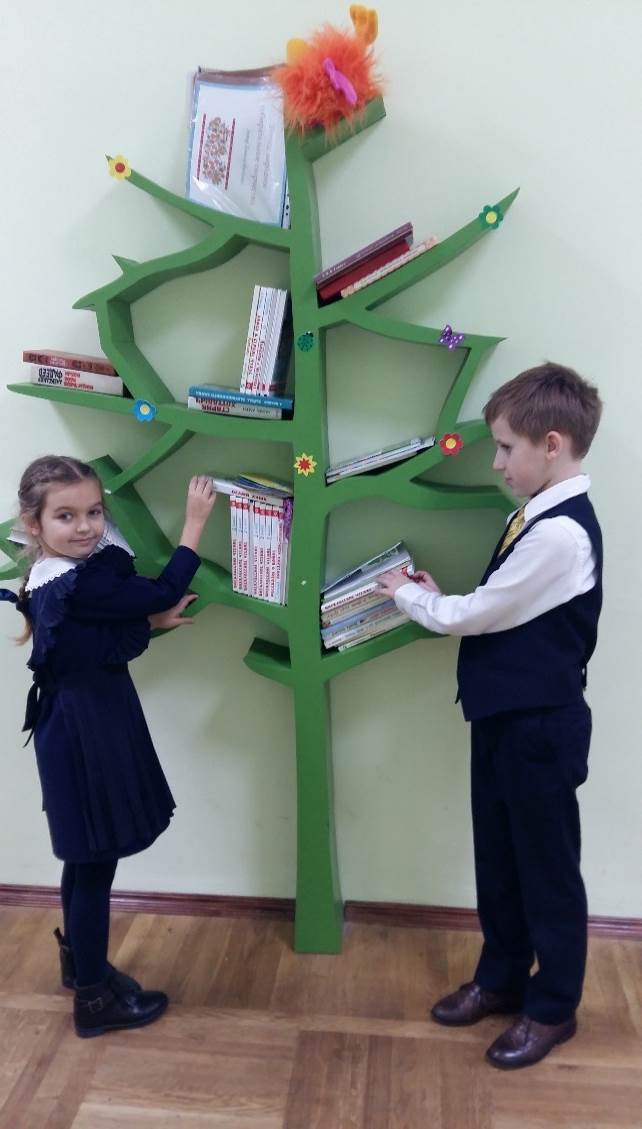 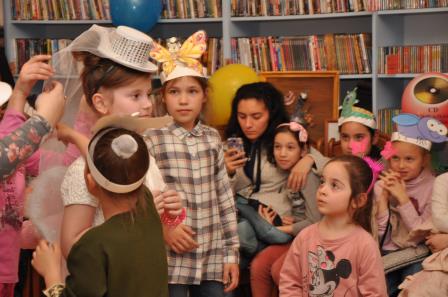 Библиотека имени «Братьев Игнатовых»
Постерные презентации
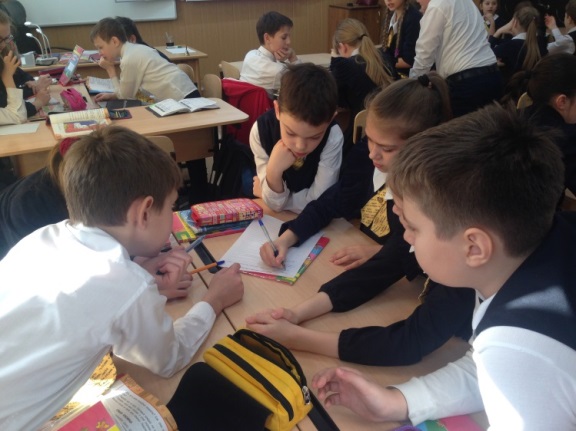 Вдумчивое чтение
Буктреллер
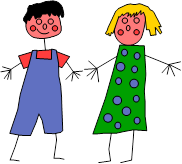 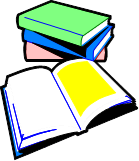 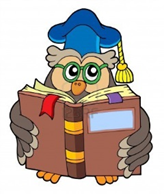 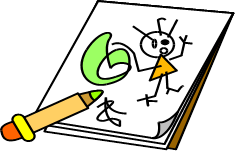 Читательские дневники
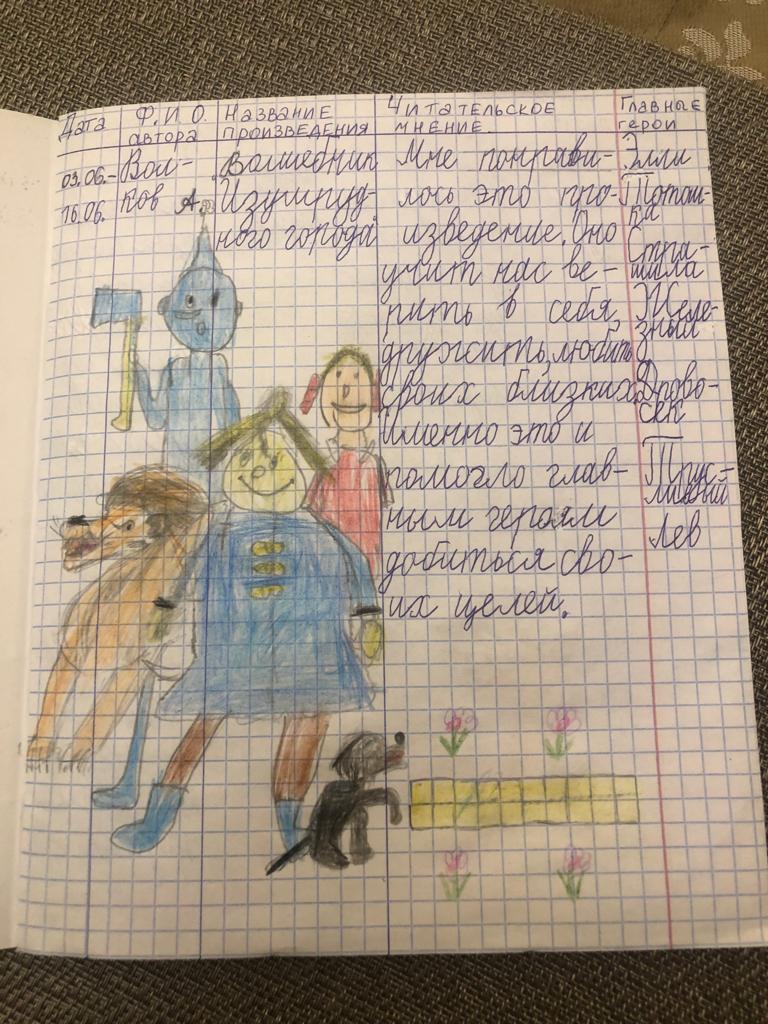 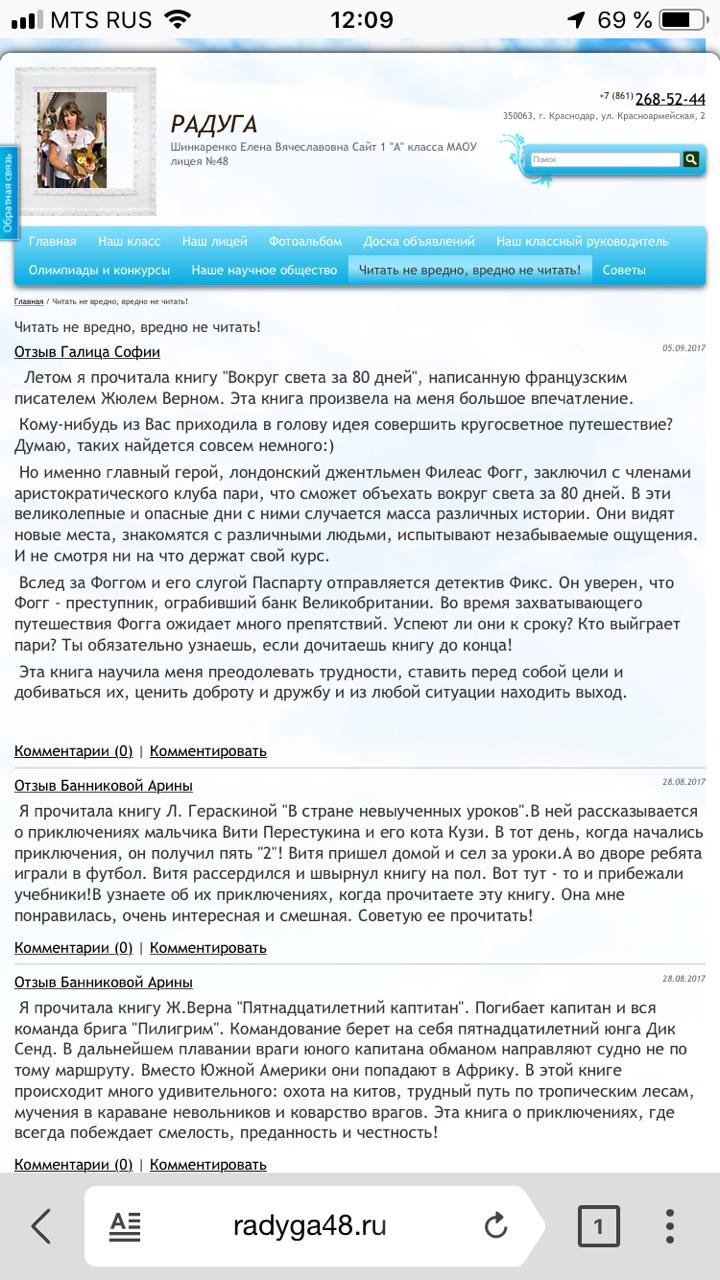 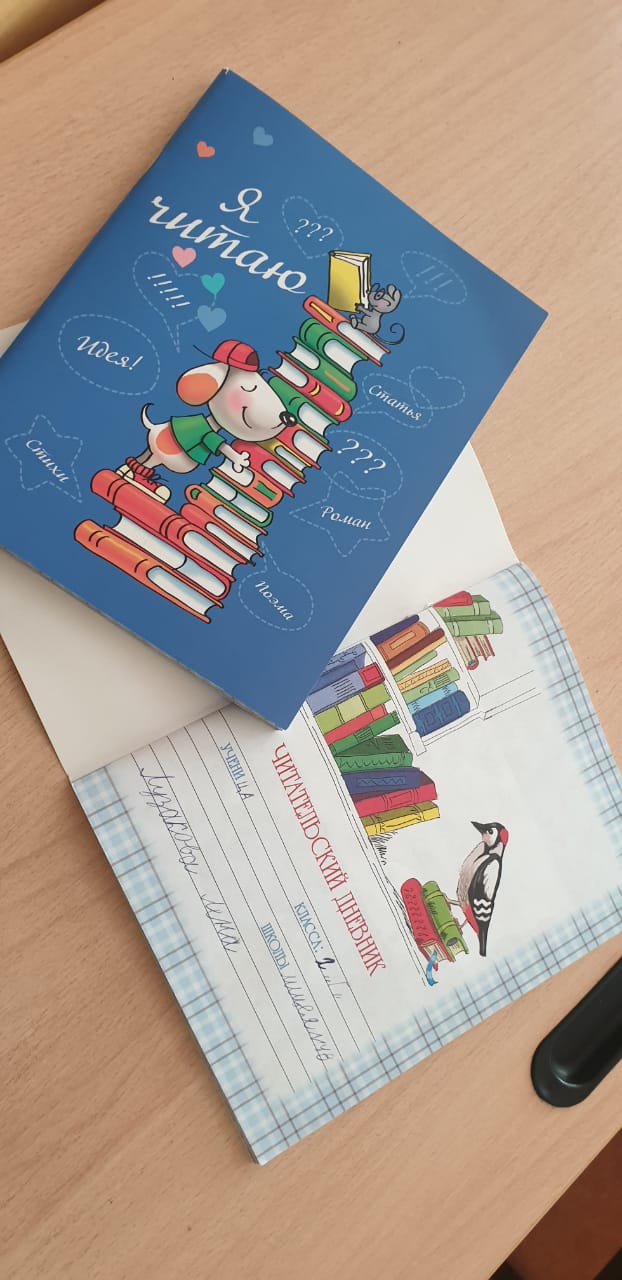 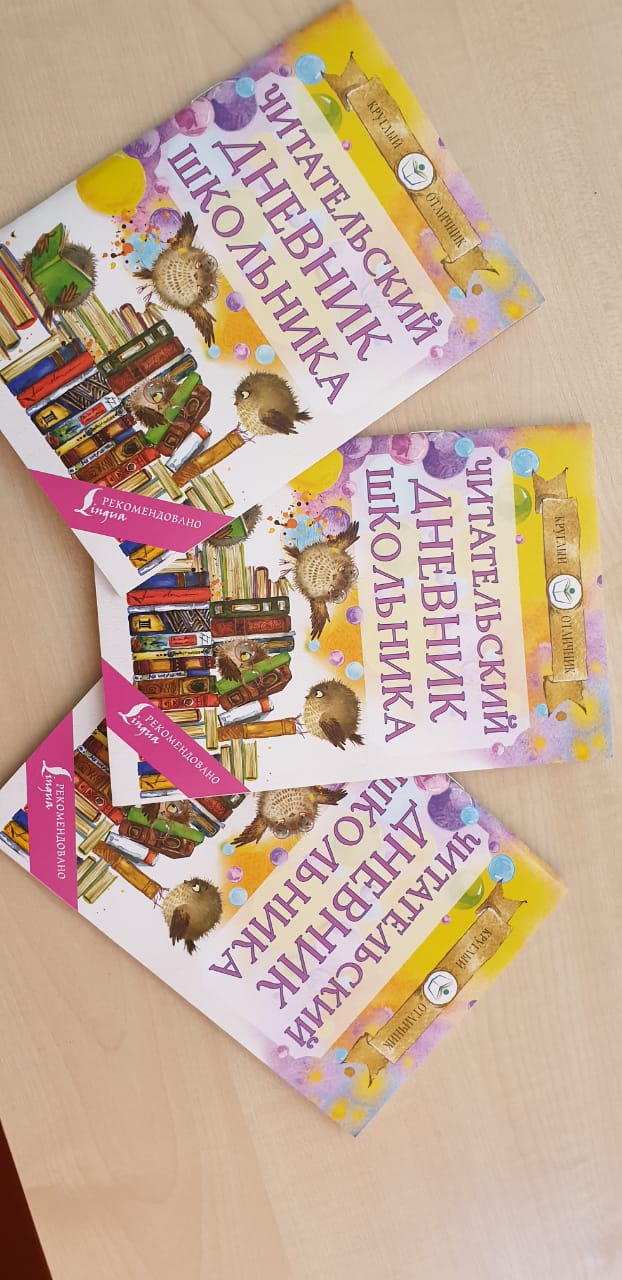 Обучение и обмен опытом
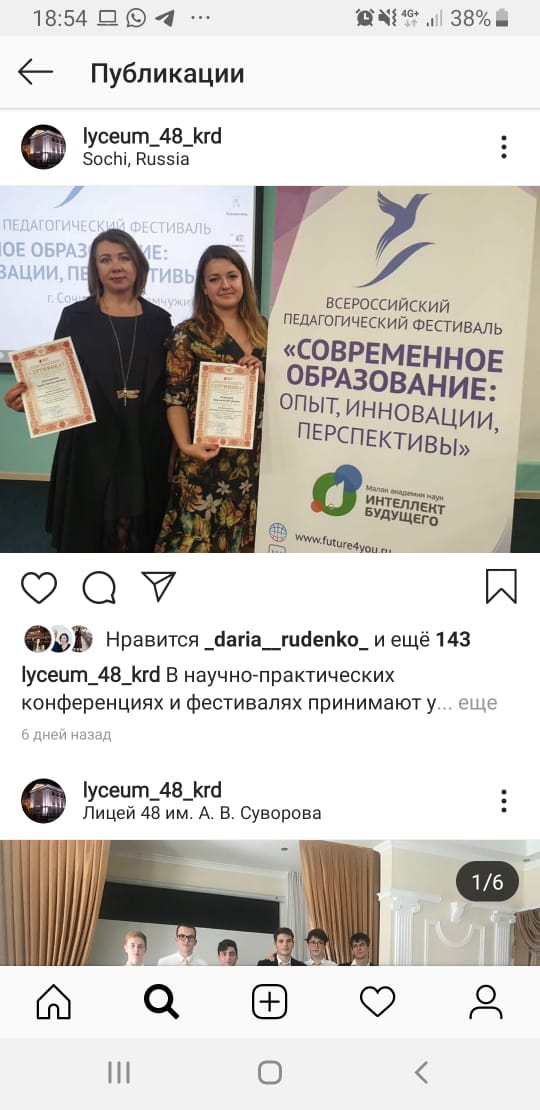 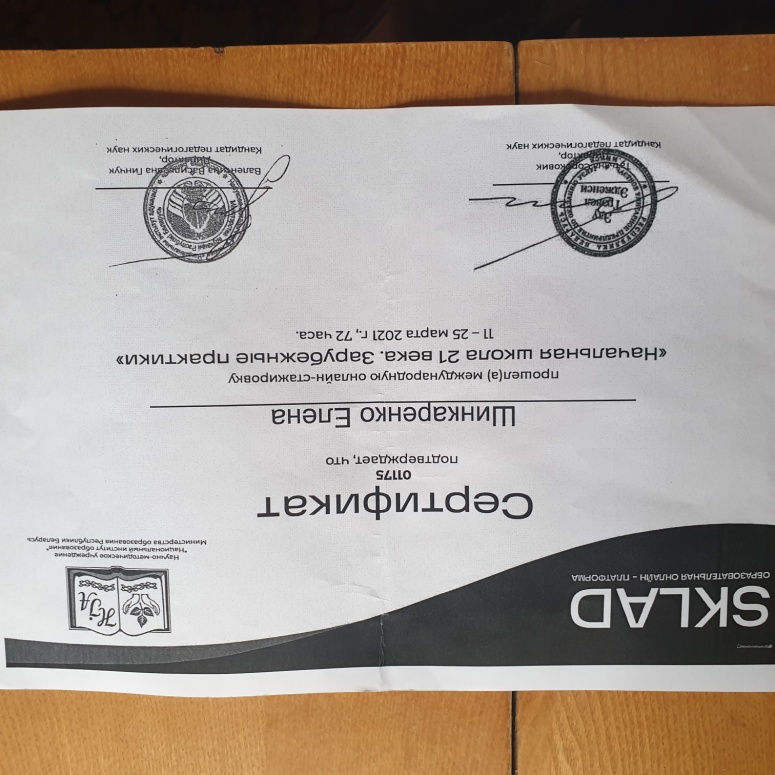 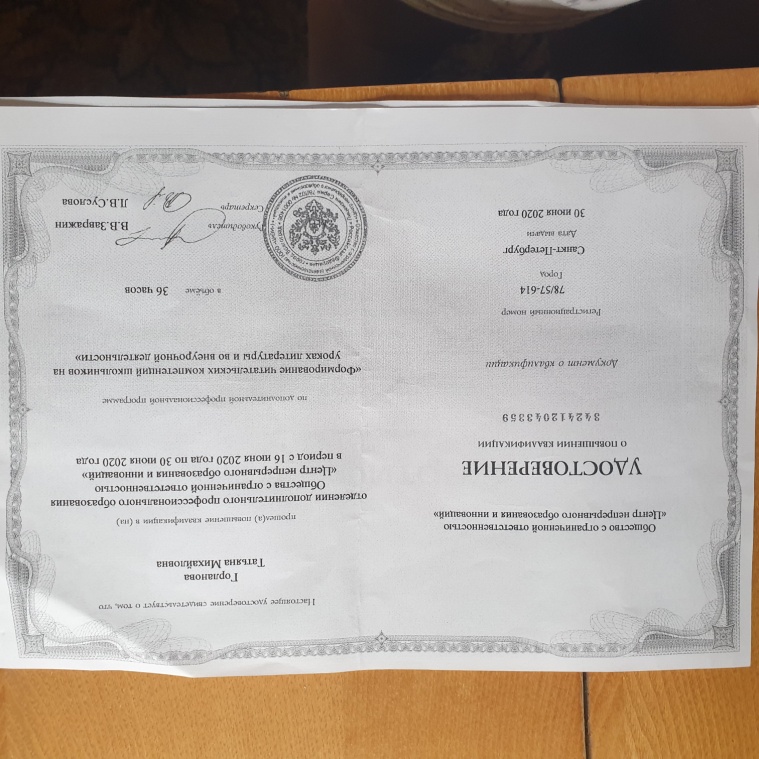 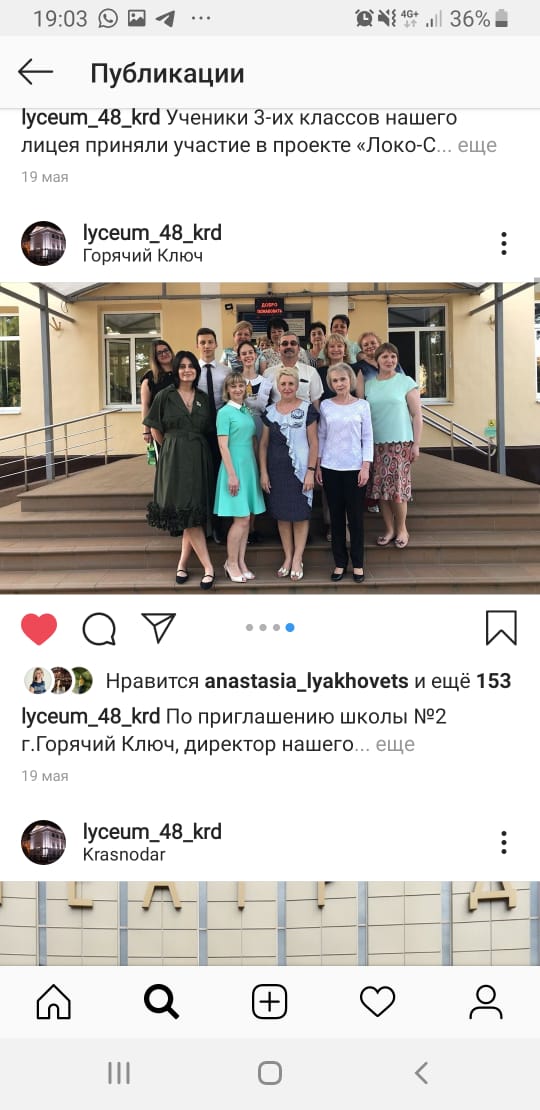 Обоснование  значимости для развития системы образования города
Реализация проекта предполагает достижение высоких результатов в повышении уровня продуктивности читательской деятельности, совершенствовании культуры чтения и личностного роста, что в  конечном итоге приведет к повышению качества образования учащихся в целом.
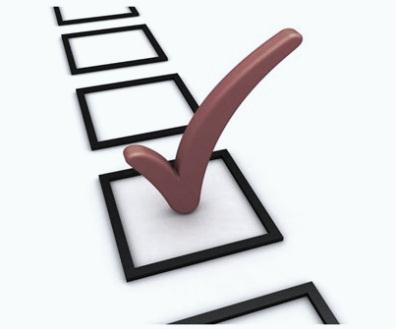 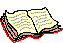